Nezaměstnanost
Prostorové sociálně ekonomické informace a jejich využití

cv. 4
11.3.2014
Nezaměstnanost
Stav na trhu práce, kdy pracovní nabídky nejsou schopny pokrýt poptávku
nezaměstnaní 
15 let a starší (v období nebyli zaměstnaní)
aktivně hledá práci (ÚP, založení firmy…)
je připraven k nástupu do zaměstnání během 14 dní
- Pokud osoby nesplňují tyto podmínky, jsou považovány za zaměstnané nebo ekonom. neaktivní 
krátkodobá x dlouhodobá nezaměstnanost
různá struktura nezaměstnaných
Nezaměstnanost
Vychází se z definic ILO (International Labour Organization)
Pod záštitou OSN
Od roku 1919, Versailles
Programy a přístupy pro zlepšení životních a pracovních podmínek ve světě
Školení, vzdělávání výzkum
Nezaměstnanost
Ministerstvo práce a sociálních věcí (MPSV)
Ústřední orgán státní správy pro pracovněprávní vztahy
ÚP – kraje
Zákon 435/2004 Sb. o zaměstnanosti
ILO
Nezaměstnanost
Politika zaměstnanosti
Aktivní – rekvalifikace, kurzy, dotace na nová pracovní místa, daňové úlevy
Pasivní – podpora, dávky
Nezaměstnanost
Před rokem 1989 prakticky „nulová“
Povinnost záznamu v OP
Po roce 1989 – nový problém (absence ÚP)
1990 – MN 0,7% (39tis. uchazečů)
1991 – MN 4,1% (222tis. uchazečů)
90. léta – nízká MN (v porovnání s ostatními postsocialistickými státy)
Zlepšení před vstupem do EU + nová metodika
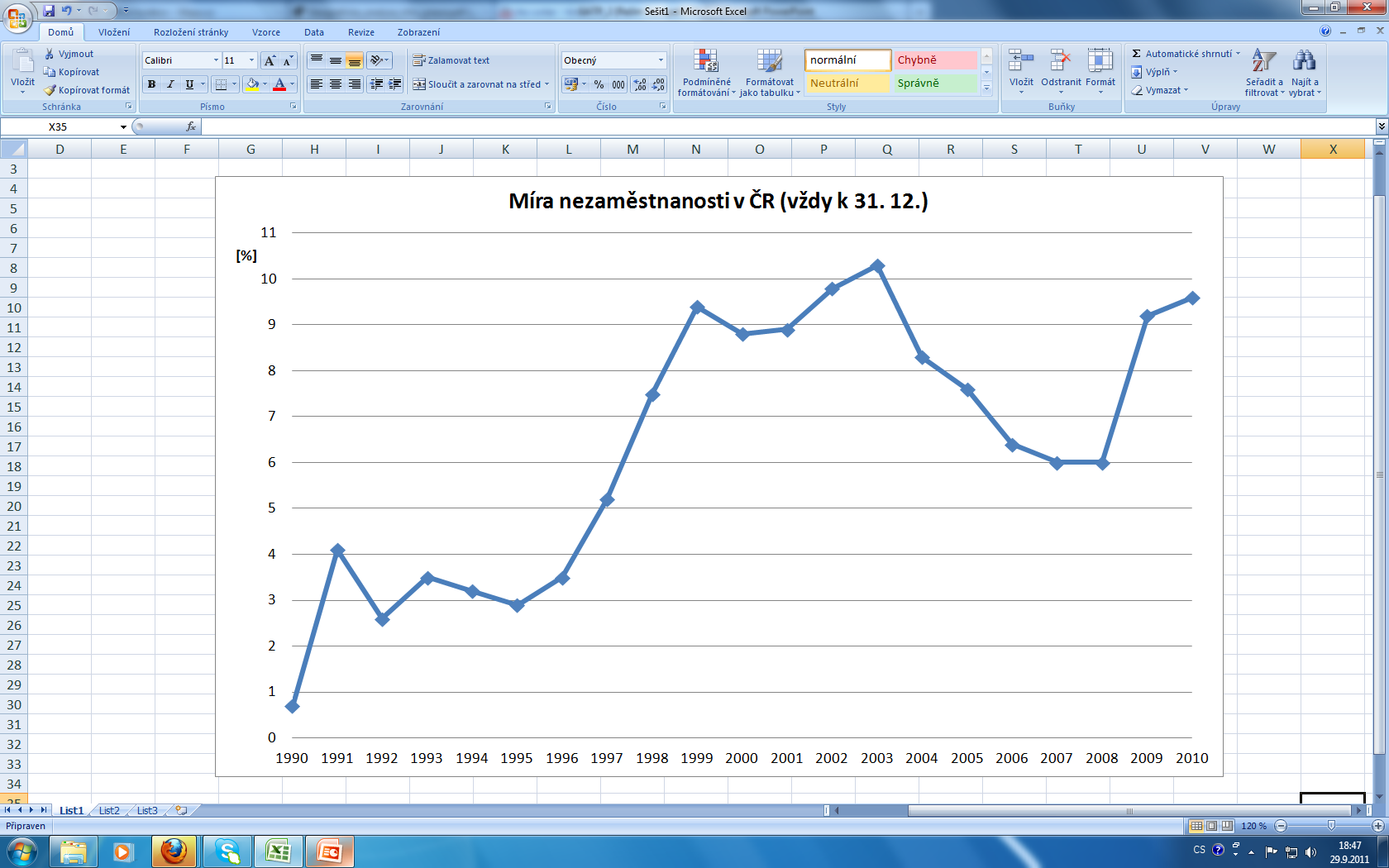 Nezaměstnanost - ukazatelé
Do roku 2012 v ČR dva ukazatele nezaměstnanosti
Míra registrované nezaměstnanosti (MPSV)
Obecná míra nezaměstnanosti (ČSÚ, VŠPS)
Obecná míra nezaměstnanosti
Dle VŠPS
probíhá nepřetržitě od prosince 1992

na celém území České republiky, výsledky zveřejňovány za:
	NUTS 1 (ČR)
	NUTS 2 (regiony soudržnosti)
	NUTS 3 (kraje)

čtvrtletně (k 31. 3., 30. 6., 30. 9., 31. 12.), 
	výsledky zveřejňovány 3 měsíce po skončení čtvrtletí

cíl: získat informace o situaci na trhu práce 
	→ provádět ekonomické, sociální, demografické a jiné analýzy
Obecná míra nezaměstnanosti
VŠPS
VŠPS vychází z doporučení Mezinárodní organizace práce (ILO)
aplikaci doporučení v zemích EU konkretizuje Eurostat
pro země EU platí jednotná metodika → LFS
šetření je povinné

VÝHODA: mezinárodně srovnatelné

role ČSÚ v ČR:
	a) připravuje šetření,
	b) provádí sběr dat,
	c) vyhodnocuje výsledky,
	d) vydává shrnující publikace.
Obecná míra nezaměstnanosti
VŠPS
kvalifikované odhady
šetření probíhá v domácnostech bydlících v náhodně vybraných bytech
počítány jsou všechny osoby obvykle bydlící ve vybraném bytě
	pobyt: trvalý, přechodný, dlouhodobý, nehlášený 
charakteristiky každého respondenta jsou vztaženy k jeho postavení v referenčním týdnu
panel bytů je obměňován, každé čtvrtletí zařazeno 20 % nových bytů, po pěti čtvrtletích vyřazeny

velikost vzorku:
	nejdříve 23 000 bytů,
	později 26 000 bytů (= 0,7 % všech trvale obydlených bytů),
	v současnosti 25 000 (= 0,6 %).
-	58 tis. respondentů (z toho 50 tis. ve věku 15 let a více)
Obecná míra nezaměstnanosti
VŠPS
výhody
mezinárodně srovnatelné
zjišťuje rozsah a charakter i ekonomicky neaktivního obyvatelstva

nevýhody
nevztahuje se na osoby bydlící dlouhodobě v hromadných ubytovacích zařízeních
jedná se pouze o kvalifikovaný odhad (šetřeno 0,6 % bytů)

Publikace – Trh práce ČR (ČSÚ)
Obecná míra nezaměstnanosti
MN = počet nezaměstnaných (ILO) / PS (součet nezaměstnaných a zaměstnaných dle VŠPS) * 100 (%)

ČSÚ, EUROSTAT
Registrovaná míra nezaměstnanosti (MPSV)
Vycházelo ze statistik ÚP
V čitateli původně registrovaní uchazeči (ÚP)
Změna v roce 2004
Sjednocení s ILO (stejné trendy)
Registrovaná míra nezaměstnanosti (MPSV) od 2004
Registrovaná míra nezaměstnanosti je podíl, kde v čitateli je počet dosažitelných neumístěných uchazečů o zaměstnání a ve jmenovateli součet zaměstnaných z VŠPS, počtu pracujících cizinců podle evidence MPSV a MPO a počtu dosažitelných neumístěných uchazečů o zaměstnání. 

Údaje o počtu zaměstnaných jsou počítány jako klouzavé průměry za posledních 12 měsíců.
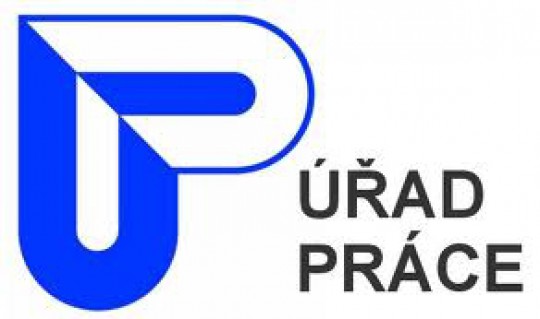 DOSAŽITELNÝ UCHAZEČ
není ve vazbě, ve výkonu trestu, nevykonává základní, náhradní nebo civilní službu
nepobírá peněžitou pomoc v mateřství, hmotné zabezpečení po dobu mateřské dovolené, není v pracovní neschopnosti, není zařazen do rekvalifikačních kursů
Nevykonává krátkodobé zaměstnání
Podíl nezaměstnaných osob
Dohoda mezi MPSV a ČSÚ
Nový ukazatel -> Podíl nezaměstnaných osob
		   Uchazeči
   PNO = --------------- * 100 [%]
              Obyvatelstvo 15-64
MPSV
2012 – data podle obou metodik
 od ledna 2013 – pouze nová metodika
Podíl nezaměstnaných osob
Nový ukazatel bude vyjadřovat podíl nezaměstnaných ze všech obyvatel v daném věku, zatímco míra nezaměstnanosti poměřuje uchazeče o zaměstnání pouze k ekonomicky aktivním osobám, což je obtížněji interpretovatelné.

„Tento nový ukazatel bude konzistentní pro všechny úrovně územní hierarchie, bude snadněji interpretovatelný, odstraní nesrovnalosti v podkladových číslech i možnost záměny s mezinárodně sledovanou obecnou mírou nezaměstnanosti, kterou zveřejňuje Český statistický úřad,“ vysvětluje Štefan Duháň, ředitel odboru právní podpory a metodiky trhu práce MPSV.
Další ukazatelé…
Specifická míra nezaměstnanosti (pro různé skupiny, kategorie)
Míra dlouhodobé nezaměstnanosti (více jak 12 měsíců)
Počet uchazečů na jedno volné pracovní místo
Zadání
1) Zjistěte vývoj míry nezaměstnanosti (MPSV) ve vašem ORP (2000 – 2011) a srovnejte s vývojem ČR. Vždy k prosinci daného roku !!!
Výstup: tabulka, graf 

Zdroj: portál MPSV, zaměstnanost, statistiky, nezaměstnanost územní hledisko…
2) Srovnejte situaci na trhu práce ve vašem SO ORP vůči ostatním ORP příslušného kraje v roce 2011 (prosinec)
tabulka
3) Míra nezaměstnanosti ve vašem SO ORP v roce 2011 – mapa, kartogram


Odkaz na SHP data
http://download.geofabrik.de/